Barriers to Academic Achievement
Safety and Violence Prevention Curriculum
[Speaker Notes: Thank you for coming. Welcome to Module 1 of the Safety and Violence Prevention Curriculum, “Barriers to Academic Achievement.

This training has been approved by the Ohio Department of Education and was created in consultation with experts on the topics covered. The purpose of today’s training is to help you feel more confident about responding to students who might be struggling in school and life, and to give you some ideas about what to do and where to go for more information.
 
You are not being asked to provide therapeutic interventions for the students involved – we hope you will be able to let the student know that you notice them and that you care, and that you will be able to refer the students involved to the professionals who are trained to provide interventions. It is also important to note that every module of this training will highlight resources for more information.

Background Notes for Facilitator:  

Module One is designed to provide the participant with the “big picture” as it relates to student health, safety, well-being and ultimately to academic achievement. Specifically, this module will focus on various mental and behavioral health and substance use and abuse issues in students.
 
Educators are not expected to be a mental or behavioral health professional! Rather, you have the opportunity to recognize the subtle changes that you see in students and perhaps catch the problem before it gets bigger.
 
As the presenter, you might be asked about definitions for alcohol and drug use, abuse and addiction. As you think about your response, it might be helpful to conceptualize this as a continuum of use, abuse and addiction. This continuum of addiction varies widely from person to person (physiological propensity for addiction varies according to general health, age, family history of addiction and other variables), and from substance to substance (some designer drugs are known to be highly addictive after just one use). 
 
For this topic, consultation with or presentations by local law enforcement representatives or substance abuse professionals might be helpful in order to provide links to information about drugs that might find their way into the hands of students.

As the facilitator, you will want to help school professionals examine their own attitudes about mental health issues, alcohol and other substances so they are aware of their own biases about student behaviors, the use of substances and why kids might use them – thereby clearing the way for more consistent referrals in your schools.]
Big Picture for Health and Safety
[Speaker Notes: Background Notes for Facilitator:  

Module One is designed to provide the participant with the “big picture” as it relates to student health, safety, well-being and ultimately to academic achievement. Specifically, this module will focus on various mental and behavioral health and substance use and abuse issues in students.
 
Educators are not expected to be a mental or behavioral health professional! Rather, you have the opportunity to recognize the subtle changes that you see in students and perhaps catch the problem before it gets bigger.
 
As the presenter, you might be asked about definitions for alcohol and drug use, abuse and addiction. As you think about your response, it might be helpful to conceptualize this as a continuum of use, abuse and addiction. This continuum of addiction varies widely from person to person (physiological propensity for addiction varies according to general health, age, family history of addiction and other variables), and from substance to substance (some designer drugs are known to be highly addictive after just one use). 
 
For this topic, consultation with or presentations by local law enforcement representatives or substance abuse professionals might be helpful in order to provide links to information about drugs that might find their way into the hands of students.

As the facilitator, you will want to help school professionals examine their own attitudes about mental health issues, alcohol and other substances so they are aware of their own biases about student behaviors, the use of substances and why kids might use them – thereby clearing the way for more consistent referrals in your schools.]
Discussion Topics
[Speaker Notes: In today’s discussion, we will cover the topics of resilience and protective factors;
 
Stigma of Mental and Behavioral Health Issues
Mental and Behavioral Health Issues - How Do I Know What to Look For?
Identifying Substance Use and Abuse in Students
Identifying Substance Prevalence and Use among Students

Substance Use – How Do I Know What to Look For?
Substance Abuse – How Do I Know What to Look For?
The Power of One Caring Adult
Role of School Professional
Quiz
National, State and Local Resources]
Stigma of Mental and Behavioral Health Issues
[Speaker Notes: For many years, mental and behavioral health issues have been associated with weak character, lack of moral fortitude and failure. For this reason, many people stigmatize mental and behavioral health issues and equate them with morality and character issues.
 
Now, scientists have found that chemistry of the brain and body as well as environmental factors influence how susceptible a person might be to the disease of alcoholism and offer a variety of treatment strategies, including medication, abstinence, and for some, prayer or meditation. Another example is depression, which was once equated with laziness and acting as a “ne’er-do-well.” This condition, too, has been linked to chemistry of the brain and body as well as to environmental factors. The point is that both facilitators and participants might benefit from private reflection on opinions, biases and attitudes about mental and behavioral health issues.
 
Culture, gender, economics and other demographic variables may influence the ways in which, and the extent to which, young people express their distress. Regardless of the nature of students’ problems, if no assistance from caring adults is forthcoming, children’s distress may become more intense, and then the problems reach crisis levels. In crisis, a student’s pain may manifest in one of two ways: they can turn their pain inward or they can direct their pain outward.
 
It is important that you recognize the changes that exist in student behavior, appearance and performance. We will discuss each of these in greater depth at different times throughout the training.
 
If the student cannot ask you for help, then you must extend yourself to make a referral.
 
These warning signs overlap with each other and may be indicative of a variety of different social, emotional and behavioral health issues. This training has been designed to highlight the need for educators to notice and refer young people to professionals who can help address problems before they escalate to crisis level.]
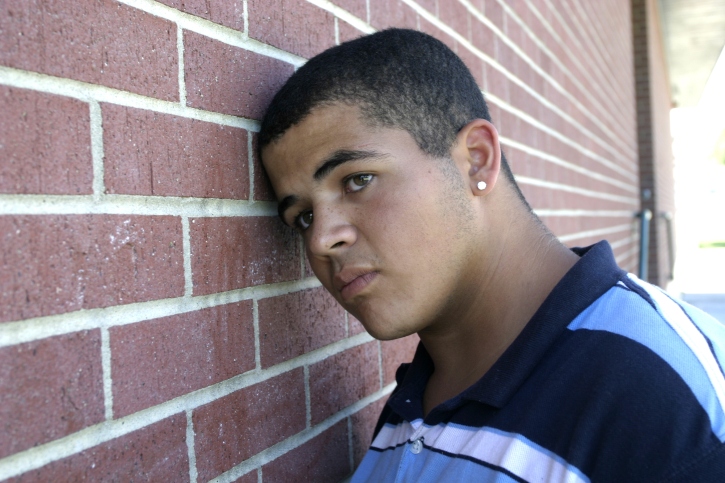 Depression and Anxiety
[Speaker Notes: Mental and Behavioral Health Issues - How Do I Know What to Look For?
 
Mental illnesses are biologically based brain disorders. They cannot be overcome through willpower and are not related to a person's character or intelligence. They are medical conditions that disrupt a person's thinking, feeling, mood, daily functioning and ability to relate to others. People affected can be of any age, race, religion or income. Mental illness comes in a variety of forms and is accompanied by a number of related symptoms. Symptoms vary depending on the type and severity of the condition. Some general symptoms that may suggest a mental disorder include:
 
HIGHLIGHT AND PROVIDE EXAMPLES THAT ARE AGE-SPECIFIC FOR YOUR AUDIENCE)
 
Depression, anxiety, unusual forgetfulness, unusual sleeping habits or behavior that is contra-indicated by a student’s health condition might indicate that the student is struggling.
 
(REINFORCE THAT THE PARTICIPANT IS NOT BEING ASKED TO COUNSEL THE STUDENT – THAT IS THE ROLE OF A COUNSELOR, SOCIAL WORKER OR AGENCY. THESE PROFESSIONALS WILL NEED ONLY THE NAME OF THE STUDENT.)]
Barriers to Learning
[Speaker Notes: The general indicators of substance use and abuse include anxiety or nervousness and a general sense that the student is ‘out of it.’ Please note also that students who are failing or underachieving are also at higher risk of experiencing problems with these issues.
 
By being aware of how students are functioning, you can notice, reach out and refer them for support. Elementary school students who are experiencing depression or academic failure may not be abusing substances themselves, but their families may be doing so.
 
Substance use or abuse by students or by members of student’s families will result in barriers to learning. While it is documented that some children use substances, the most common problems for elementary students arise from the substance use and abuse by family members. In addition to potential physiological problems such as fetal alcohol syndrome disorder (FASD) and fetal alcohol effect, familial substance use/abuse creates challenges for children in terms of developmental delays, emotional issues and survival issues in terms of family finances, depending on the extent of the use or abuse of substances. For children who grow up in substance-using family systems, substance use may become a learned way to address life’s challenges.]
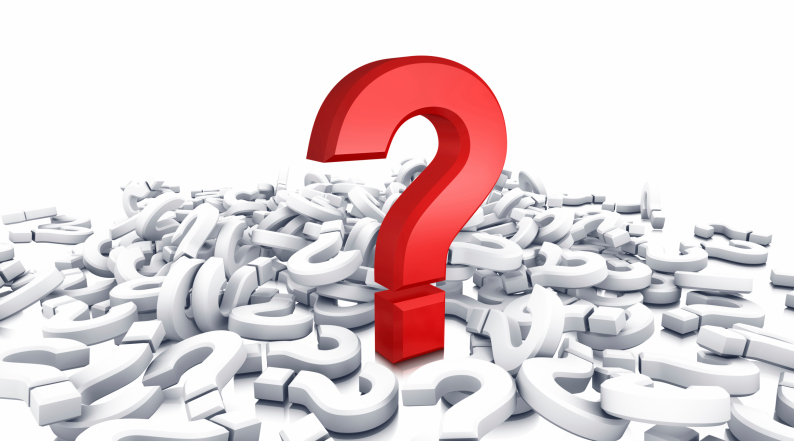 What do you know about substance abuse in your district?
[Speaker Notes: Identifying Substance Prevalence and Use among Students
 
Prevalence rates for alcohol use can be compared using the Centers for Disease Control and Prevention’s (CDC) Youth Risk Behavior Surveillance System – United States (2011). Compiled every two years, the CDC survey is administered nationally to high school students. From these data sets, it is possible to see statistics for youth at the national and state levels

Ask building participants whey they know about prevalence and use among students in their building or district.

Additional Information:  
Ohio Department of Health Youth Risk Behavior 
http://www.odh.ohio.gov/odhprograms/chss/ad_hlth/youthrsk/youthrsk1.aspx]
Signs of Substance Abuse
[Speaker Notes: Substance Use – How Do I Know What to Look For?
 
Many of the warning signs of student mental or behavioral health issues overlap with the indicators of student substance use, abuse and addiction. As stated previously, when students are struggling with barriers to learning, they:
Show a decline in school work; their grades slip or drop dramatically; 
Miss school (skipping secretly or being too “tired” or “sick” to attend); 
Have unexplainable and dramatic mood changes (irritable, crying jags);
Drop out of usual activities (music, sports, hobbies); 
Change their physical appearance (poor hygiene, unusual style changes);
Lose motivation;
Seem depressed or anxious;
Are forgetful; and 
Change their sleeping habits, are tired, possibly fall asleep in class.]
Signs of Substance Abuse
Suddenly change friends 

Take money or valuables from others

Show furtive or secretive behavior

Hostile, aggressive outbursts
[Speaker Notes: Facilitator:  Substance Abuse – How Do I Know What to Look For?
 
When students are struggling with substance use, abuse or addiction, the Centers for Disease Control and the Adolescent Substance Abuse Knowledge Base (2007) indicate that these students:
 
Suddenly change friends and do not introduce new friends to parents;
May take money or valuables from others’ purses, lockers, desks or homes;
Show furtive or secretive behavior, such as. locking bedroom doors and taking a long time to answer;
Have hostile, aggressive outbursts;]
Signs of Substance Abuse
Smell of alcohol or marijuana 

Negative, argumentative or destructive

Paranoid, confused or anxious

Overreact to criticism
[Speaker Notes: Signs of Substance Abuse

Smell of alcohol or marijuana on their breath or body
Are negative, argumentative or destructive
Are paranoid, confused or anxious
Overreact to criticism]
Signs of Substance Abuse
Act rebelliously

Overly tired or hyperactive

Exhibit drastic weight loss or gain

Always need money or have excessive amounts of money
[Speaker Notes: Signs of Substance Abuse 

Act rebelliously
Are overly tired or hyperactive
Exhibit drastic weight loss or gain
Always need money or have excessive amounts of money

It is important to note from these lists of symptoms that school professionals are looking for patterns of behaviors that might indicate a student is struggling with life choices. Educators should not take any ONE of these signs as a definitive certainty of substance use, abuse or addiction.]
Power of One Caring Adult
[Speaker Notes: The Power of One Caring Adult
As we all know, life can deal anyone some pretty serious challenges. Our students face problems with physical health, mental health, families and communities. To deal with these stressors, students need healthy coping abilities and perspectives on life, which together create resilience.]
Model of Resilience
[Speaker Notes: One model of resilience has been proposed by the Search Institute, which has presented the 40 Developmental Assets. Schools can influence some of these 40 assets, and we can focus on these as we think about ways to help our students be successful in school.

(HIGHLIGHT EACH ASSET WITH EXAMPLES THAT ARE RELEVANT FOR YOUR PARTICIPANTS.)

(The 40 Developmental Assets list is available in a separate document)]
One Caring Adult
[Speaker Notes: All these assets speak to how important ONE CARING ADULT can be in the life of a young person.

The caring adult can be a parent, another family member, a neighbor or a school professional.]
Role of School Professional
[Speaker Notes: Role of School Professional
 
What experiences have you had with students that display signs and symptoms of mental illness or substance use/abuse in your classroom or school building?
How comfortable and confident do you feel about identifying a student displaying the signs and symptoms of mental illness?
How comfortable and confident do you feel about referring a student displaying the signs and symptoms of mental illness?
What is the referral process for students in your building?
 
ASK PARTICIPANTS WHAT THEY KNOW ABOUT THEIR SCHOOL OR DISTRICT REFERRAL POLICIES. HAND OUT COPIES OF THE POLICY AND BRIEFLY DESCRIBE WHAT EDUCATORS SHOULD DO WHEN REFERRING STUDENTS.]
education.ohio.gov
[Speaker Notes: Resources will be provided on each topic in this training.]
Ohio Department of Education
Ohio Families and Education
Ohio Teachers’ Homeroom
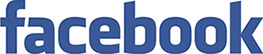 ohio-department-of-education
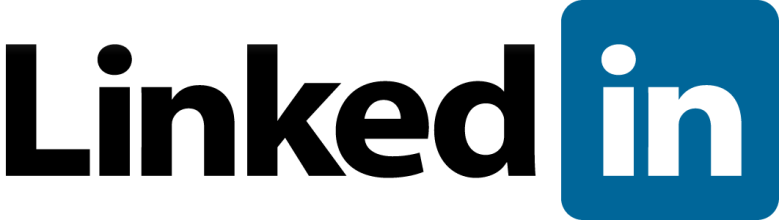 storify.com/ohioEdDept
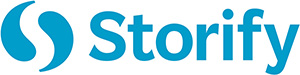 @OHEducation
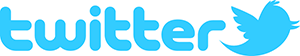 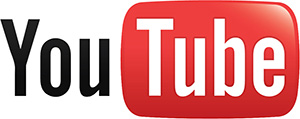 OhioEdDept
Ohio Department of Mental Health and Addiction Services
facebook.com/OhioMHAS
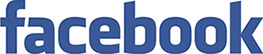 flickr.com/photos/ohiomhas/
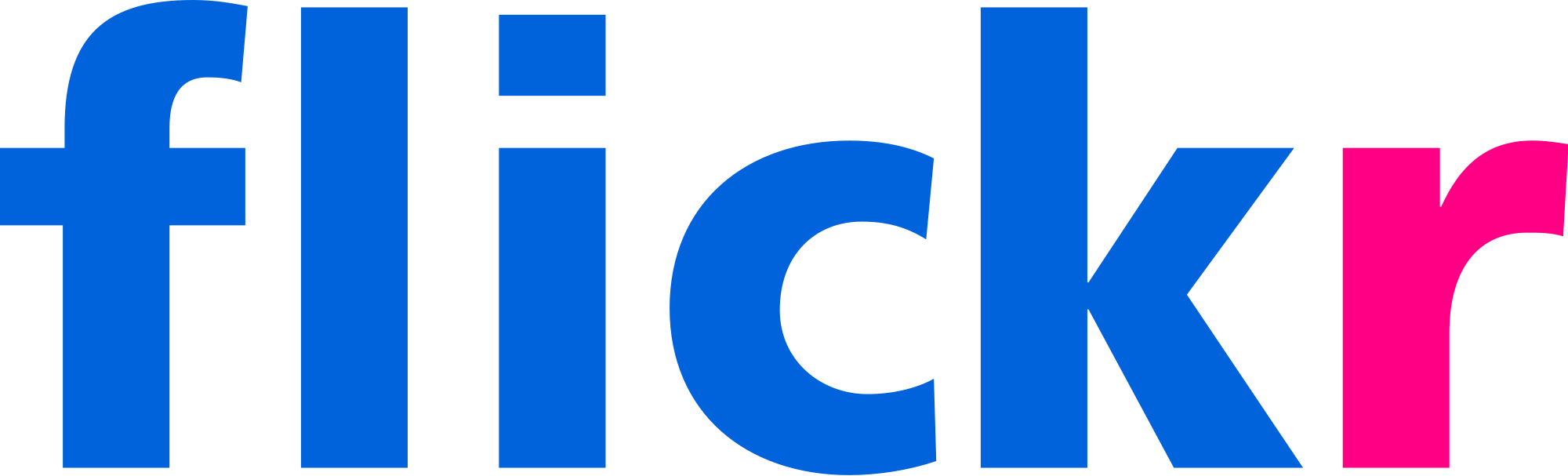 @OhioMHAS
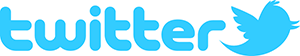 OhioMHAS
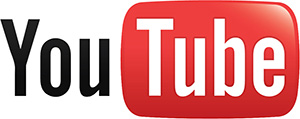 [Speaker Notes: Facebook: https://www.facebook.com/OhioMHAS
Twitter: https://twitter.com/OhioMHAS
YouTube: http://www.youtube.com/user/OhioMHAS 
Flickr: http://www.flickr.com/photos/ohiomhas/]